Задание №20 (2 часть)
Уравнения, неравенства и их системы
Преобразование выражений
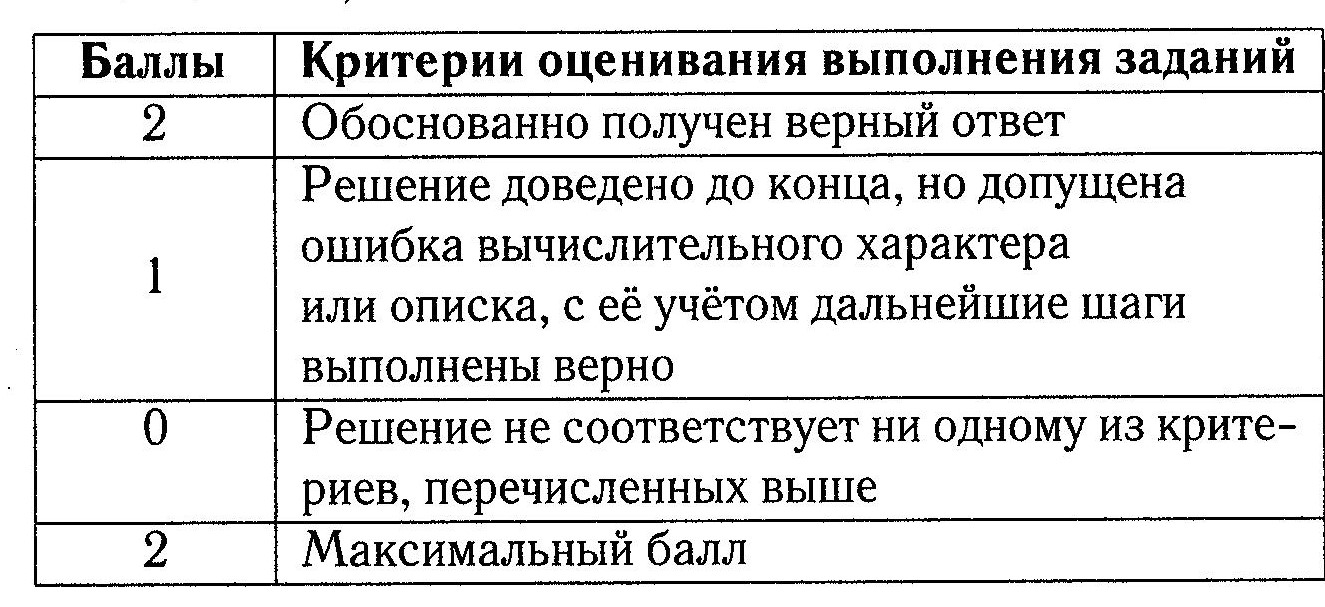 Преобразование выражений
Преобразование выражений
Уравнения
Уравнения
Уравнения
Уравнения
Ответ. -10;-8; 6